Csorba Győző költészete,  szerelmi lírája
Csorba Győző költő, műfordító, szerkesztő, könyvtáros Pécsett született, 1916. november 21-én, 1995. szeptember 13-án, súlyos betegség után, ugyanott hunyt el. Szülővárosát fél évnél hosszabb időre egyhuzamban soha nem hagyta el. Pécsről ezt írja a Séta és meditáció című versében: „Nekem: A VÁROS mindörökre.”
Tömören Csorbáról
- „Csorba Győző művészetével, írói műhelyével, emberi tartásával több mint fél évszázada fémjelzi a pécsi irodalmat és kultúrát […]. Baumgarten-díjas  (1947), kétszeres  József  Attila-díjas (1957, 1972), Kossuth-díjas (1985), Pécs város díszpolgára (1986). Hetvenötödik születésnapja alkalmából, mivelhogy betegeskedett, a köztársasági elnök személyesen hozta el Pécsre, s adta át neki az újabb kitüntetést, a Magyar Köztársaság Érdemkeresztje Középkeresztjét.”  (Bertók László, Kossuth-díjas pécsi költő, Csorba barátja)- „Idegenkedik mindentől, ami lazaság, érzelgősség, hígság, de éppígy elfordul a puszta intellektus hűvös, éles vonalú, hideg fényű ragyogásától. Mély és hiteles érzelmi alap és az értelem fel-feltörő kontrollja: ez a kettősség adja költészetének sajátos ízét, egyéni karakterét, nyugtalanító feszültségét.” (Tüskés Tibor, a költő szerkesztő- és írótársa, monográfusa.)- „Csorba Győzőben láttam a feltétlenül valódi költőt, a hazugságmentes abszolút lírikust… Pécsi családi körében, társas magányában az örökkévalóságnak dolgozik.” (Weöres Sándor, 1978-ban.) - "Szűnjék meg a „líra” szó ábrándot, lágyságot, pódiumot asszociálni. Álljon a költészet az ember útjába, keveredjen ételébe, italába, üljön mellé örömében, bánatában, munkájában, pihenésében. Ne lehessen tőle szabadulni, ne lehessen kikerülni, mellőzni, félretenni. Aggasztóan csonkul az ember: nem a vers lesz a fő vesztes, ha ez is kiesik életéből„ (Az Összegyűjtött versek c. kötete utószavában, 1977 májusában.)
Csorba fontosabb díjai, kitüntetései
1947 Baumgarten-díj1957 József Attila-díj1972 József Attila-díj első fokozata1975 Janus Pannonius Művészeti Érem1976 Munka Érdemrend arany fokozata1981 Magyar Népköztársaság Művészeti Alapja Irodalmi Szakosztálya emlékplakettje1983 Kodály-emlékérem1985 Kossuth-díj1986 „Baranyáért”-emlékplakett 1991 „Pro Urbe Pécs” kitüntetés 1991 Pécs város díszpolgárává avatják 1991 Áprily-díj1991 Grastyán Endre-díj, Magyar Köztársaság Érdemkeresztje Középkeresztje, 1991 „Pro civitate” emlékérem1996 Posztumusz Szinnyei Júlia-díj
Csorba „átváltozási”
Csorba arcai, 1. Az ötéves Csorba
Csorba Győző arcai, 2. A költő, a könyvtáros
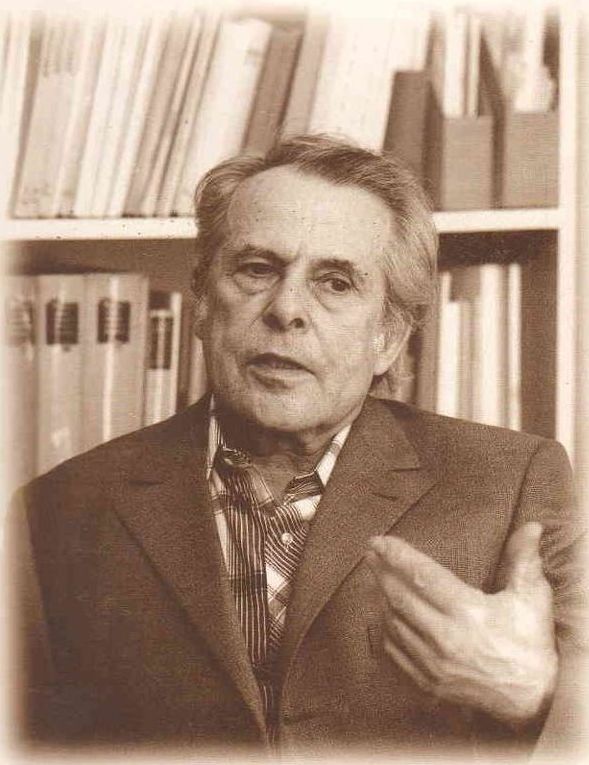 Csorba arcai, 3. A fordító. Kettőshangzat
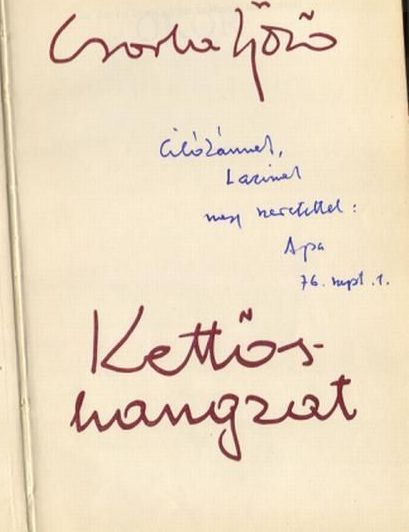 Csorba arcai, 4. Barátokkal 1.
Csorba arcai, 5. Csorba és a nők. Felesége és három lánya
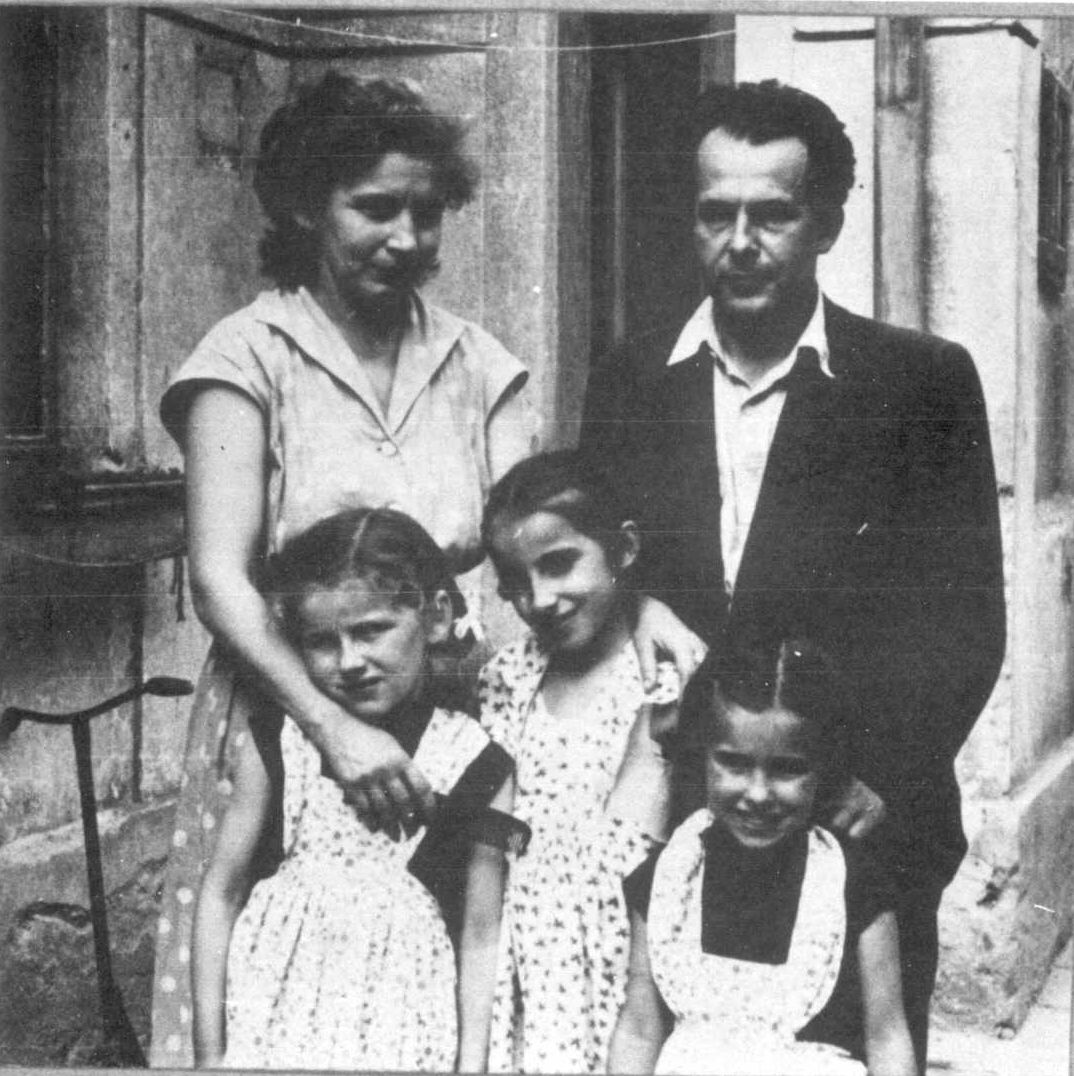 Csorba arcai 6. Barátokkal 2.
Csorba arcai, 7. A Sorsunk
Csorba arcai 8. A Jelenkor
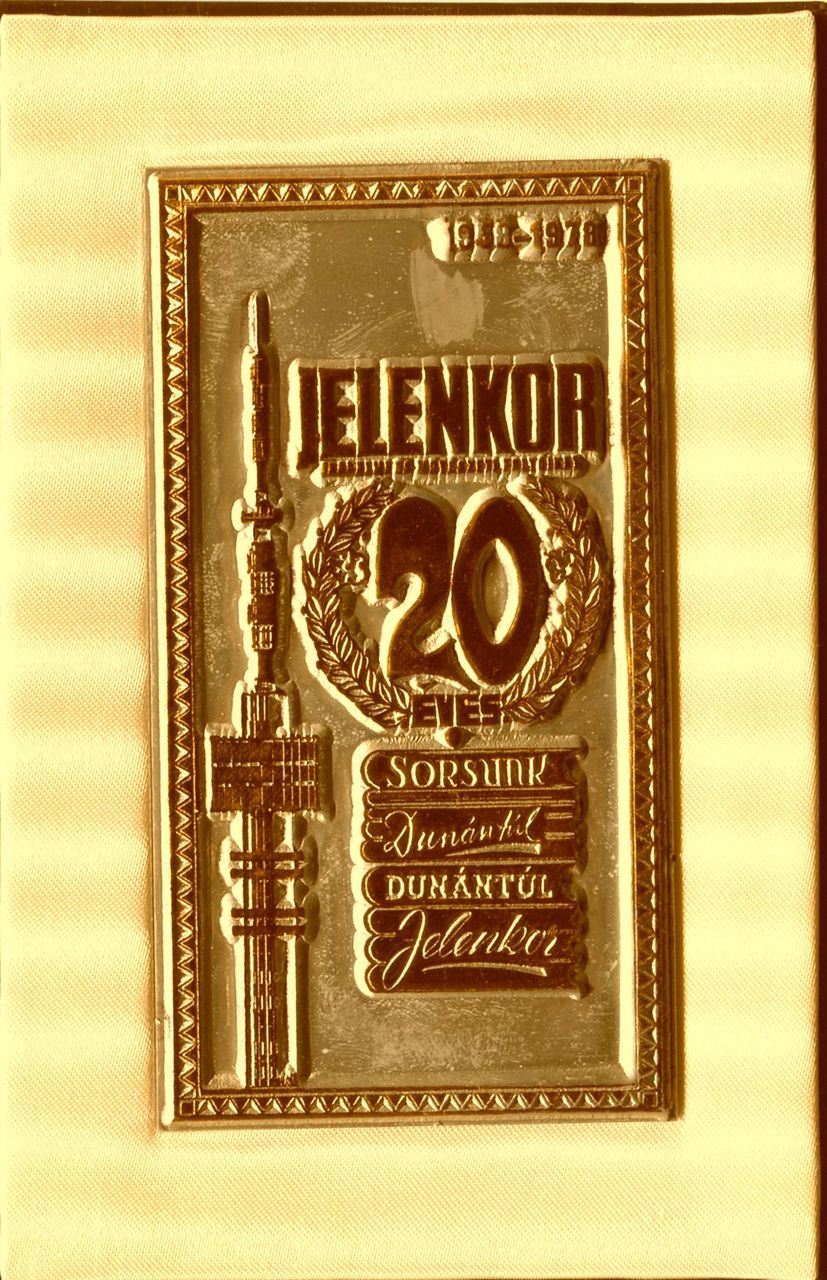 Csorba arcai 9. A dedikáló Csorba
Csorba arcai 10. Az öreg költő szobájában könyvei és csengői között Kicsikével. A kép mellett látható a költő írása a kép hátoldalán, nagyműtétje után, remegő kézzel.
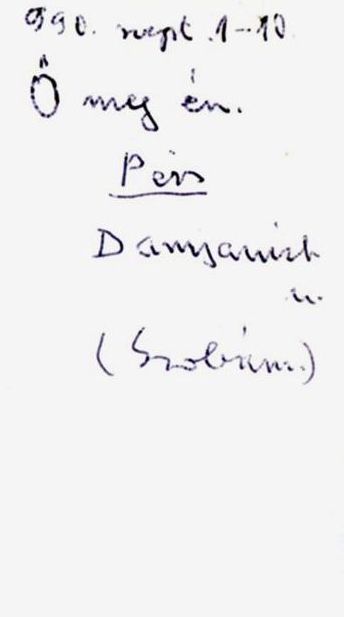 Az életmű vázlata
Csorba Győző versösszeállítás, keresztmetszet a költő alkotásaiból
Csorbához vezető internetcímek
Csorba Győző honlap: https://csorbagyozo.hu/ 
Csorba kötetei és a róla megjelent kötetek: http://csorbagyozo.hu/wp-content/uploads/2019/04/kötetei.pdf 
Séta és meditáció, vers, Csorba előadásban is: https://www.youtube.com/watch?v=JxwHvBrVnEQ&t=5s
Csorba családjával, kertjében, super 8-as mozgófilm: https://www.youtube.com/watch?v=sLd9lcbKbw8 
Fordított kígyó, vers, Csorba előadásában is: https://csorbagyozo.hu/node/113  
A Digitális Irodalmi Akadémia Csorba oldala: https://pim.hu/hu/dia/dia-tagjai/csorba-gyozo# 
Nők, asszonyok, erotika, szerelem Csorba Győző verseiben: http://csorbagyozo.hu/wp-content/uploads/2019/04/szerelmes.pdf 
Első szerelem: http://csorbagyozo.hu/wp-content/uploads/2019/04/Ocsúdó-évek-szerelem.pdf
Csorba és az erotika. Janus és a Pajzán epigrammák
Janus Pajzán epigrammák: https://csorbagyozo.hu/node/2163 18 éven felülieknek!
Pajzán epigrammák hangfelvételen: https://csorbagyozo.hu/node/926
Csorba és az első és második szerelme. A második szerelem: a költő Terkával.
Első szerelemről ld. a költő vallomását: http://csorbagyozo.hu/wp-content/uploads/2019/04/Ocsúdó-évek-szerelem.pdf
Terka szerelmes levele Csorbához
Csorba és a halálig tartó szerelem és szeretet. Margitka (Ancika, Kicsike)
Csorba és felesége 1944 körül
Margitka és a költő, 1950
Dunaszekcsőn feleségével és három lányával.
Csorba Győző verse feleségéhez, „Kicsikéhez”
MÁR NEM ODÁZHATOM
	Folyton csak készülök: öt, tíz, tizenöt éveméltó dícséreted rímekbe fogni végre.Mert kérdését e test akárhogy tette fel,bölcsebben mint te, nincs élő, ki ráfelelt.De a nagy kuszaság, amelybe keveredtünk,és a ledőlt határ kettőnk között, közöttünknémává tette szám, s szégyelltem is talán:dícséreteddel az enyém is mondanám.Folyton csak készülök. − S most érzem: alakul márügyetlen nyelvemen a késő, tiszta zsoltár,érzem, mert arcodon petyhüd gyengén a bőr,s a bújó hervadás kárörvendőn kitör,mert bársony tenyered megtöredezve érdes,és kedved egyre fogy a játszi öleléshez,mosolyod gyérül, és sűrűdik bánatod,mert, folt-nélkül-való, gyűlik gyalázatod,s vennének áruló erők rajtad hatalmat. − −
	− Már nem odázhatom hirdetni diadalmad.
Csorba utóélete 1. Boda Miklós fotója
Csorba utóélete 2.
Csorba utóélete 3.
Csorba utóélete 4.
Csorba utóélete 6. Csorba Győző Könyvtár, Csorba Győző Társaság
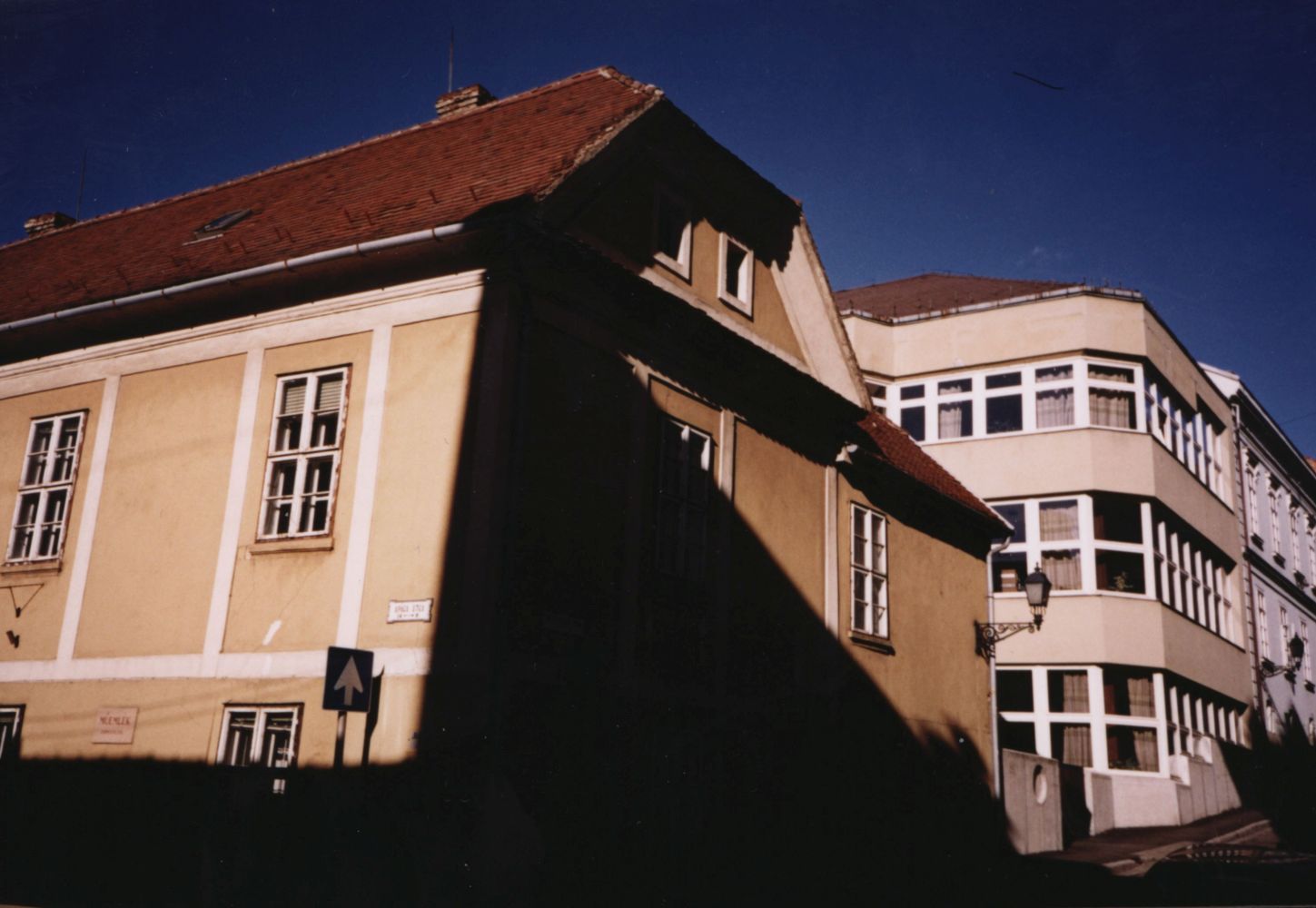 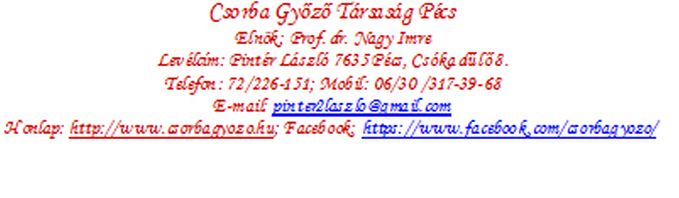